Título de presentación en una línea
que puede tener dos líneas
o tres si es muy largo.
Asignatura o unidad temática
Esto es un título de una línea 
o dos que se usa para placas con texto
Lorem ipsum dolor sit amet, consectetur adipiscing elit, sed do eiusmod tempor incididunt ut labore et dolore magna aliqua. Ut enim ad minim veniam, quis nostrud exercitation ullamco laboris nisi ut aliquip ex ea commodo consequat. Duis aute irure dolor in reprehenderit in voluptate velit esse cillum dolore eu fugiat nulla pariatur. Excepteur sint occaecat cupidatat non proident, sunt in culpa qui officia deserunt mollit anim id est laborum
Destacado
Espacio de texto para poner una frase o concepto destacado. Lorem ipsum dolor sit amet, consectetur adipiscing elit, sed do eiusmod tempor incididunt ut labore et dolore magna aliqua.
Esto es un título de una línea o dos que se usa para placas con lista.
Lorem ipsum dolor sit amet, consectetur adipiscing elit, sed do eiusmod tempor incididunt ut labore et dolore magna aliqua. 
Ut enim ad minim veniam, quis nostrud exercitation ullamco laboris nisi ut aliquip ex ea commodo consequat. Duis aute irure dolor in reprehenderit in voluptate velit esse cillum dolore eu fugiat nulla pariatur. 
Excepteur sint occaecat cupidatat non proident, sunt in culpa qui officia deserunt mollit anim id est laborum
Esto es un título de una línea o dos que se usa para placas con lista (2 columnas)
Lorem ipsum dolor sit amet, consectetur adipiscing elit, sed do eiusmod tempor incididunt ut labore et dolore magna 
Ut enim ad minim veniam, quis nostrud exercitation ullamco laboris nisi ut aliquip ex ea commodo consequat. 
Duis aute irure dolor in reprehenderit in voluptate velit esse cillum dolore eu fugiat nulla pariatur
Lorem ipsum dolor sit amet, consectetur adipiscing elit, sed do eiusmod tempor incididunt ut labore et dolore magna 
Ut enim ad minim veniam, quis nostrud exercitation ullamco laboris nisi ut aliquip ex ea commodo consequat. 
Duis aute irure dolor in reprehenderit in voluptate velit esse cillum dolore eu fugiat nulla pariatur
Esto es un título de una línea o dos  que se usa para placas con Tablas
Separador para poner subtítulos
que puede tener dos líneas
Esto es un título de una línea o dos  que se usa para placas con gráficos
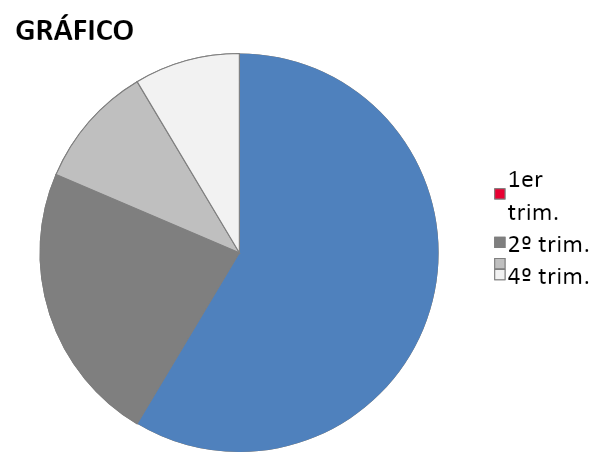 Esto es un título de una línea o dos  que se usa para placas con gráficos
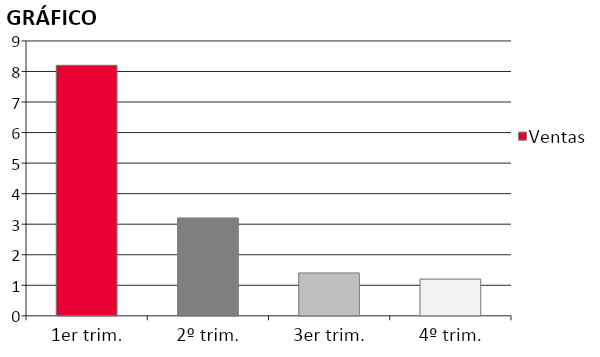 Esto es un título de una línea o dos  que se usa para placas con gráficos
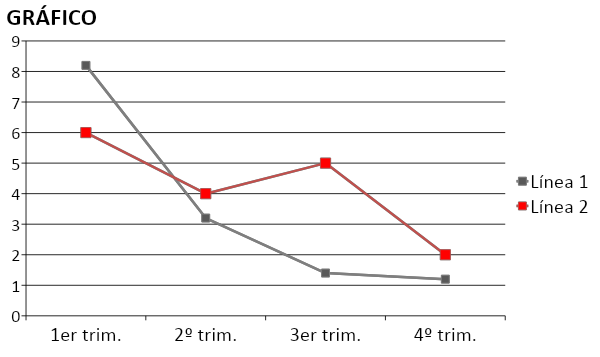 Esto es un título de una línea o dos  que se usa para placas texto e imagen.
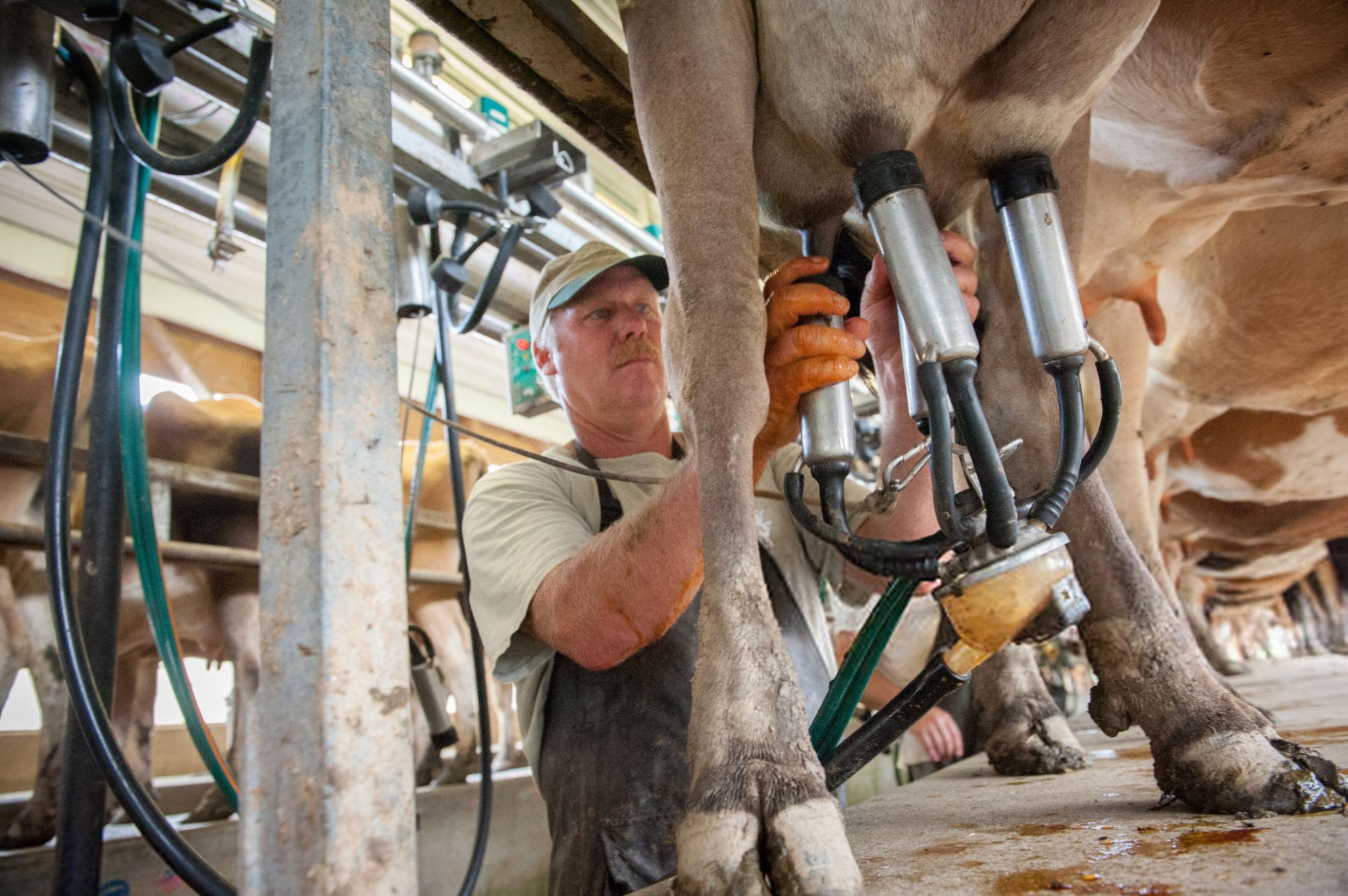 Lorem ipsum dolor sit amet, consectetur adipiscing elit, sed do eiusmod tempor incididunt ut labore et dolore magna aliqua. Ut enim ad minim veniam, quis nostrud exercitation ullamco laboris nisi ut aliquip ex ea commodo consequat.
Pie de foto (opcional)
Esto es un título de una línea o dos  que se usa para placas con una imagen.
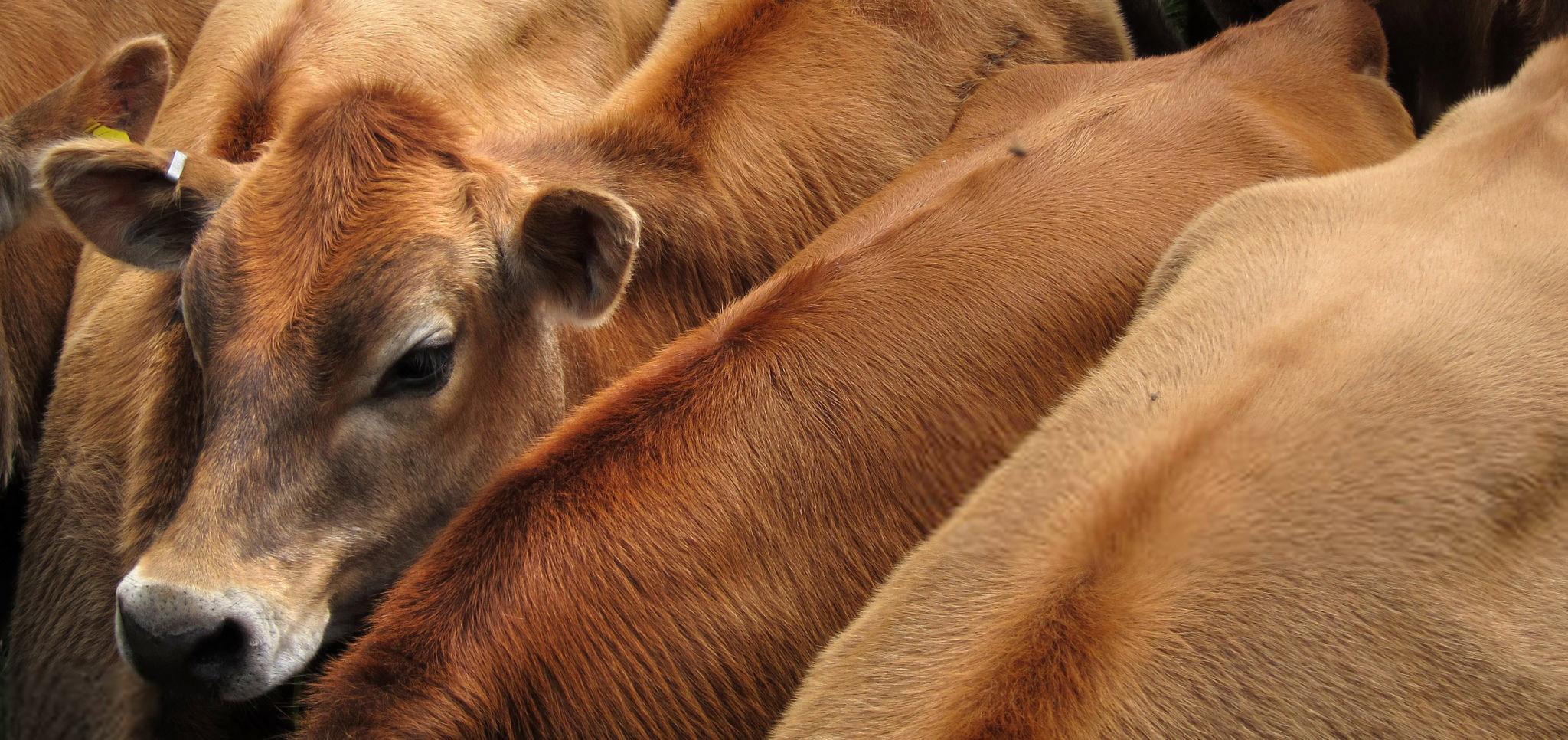 Pie de foto (opcional)
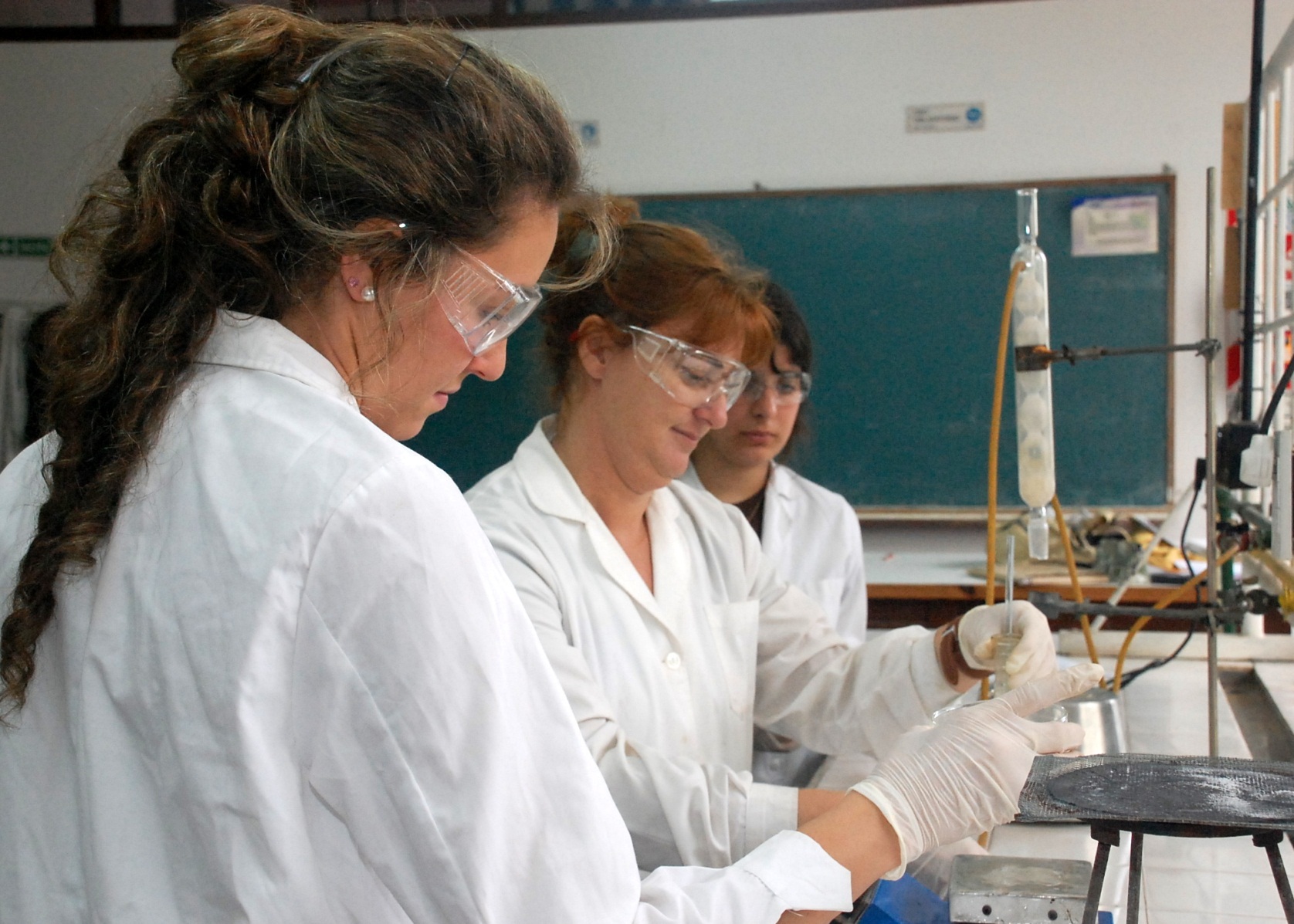 Pie de foto (opcional)
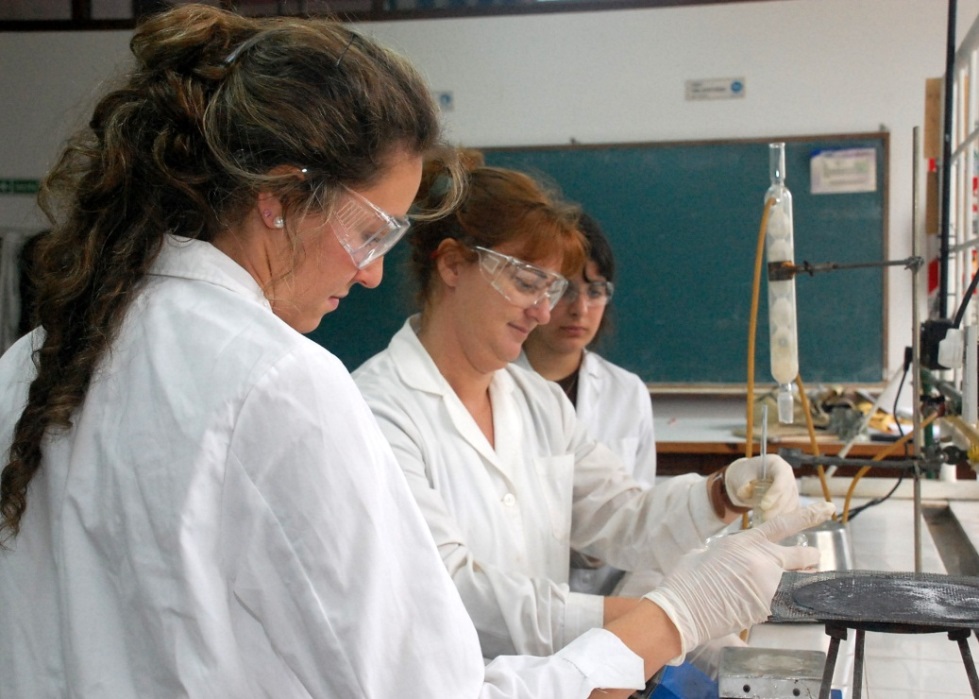 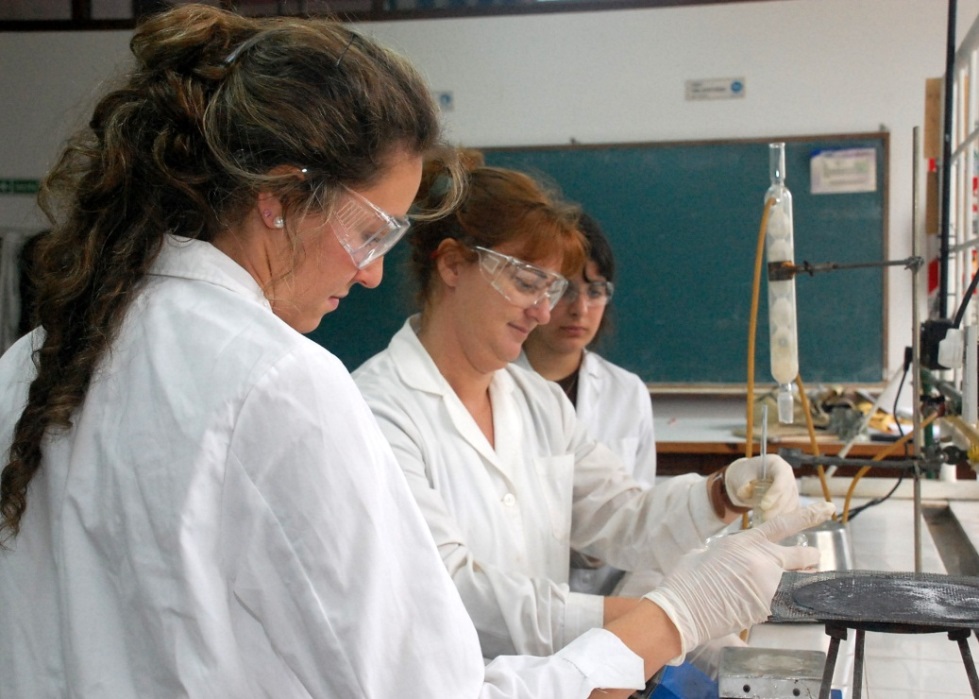 Pie de foto (opcional)
Pie de foto (opcional)
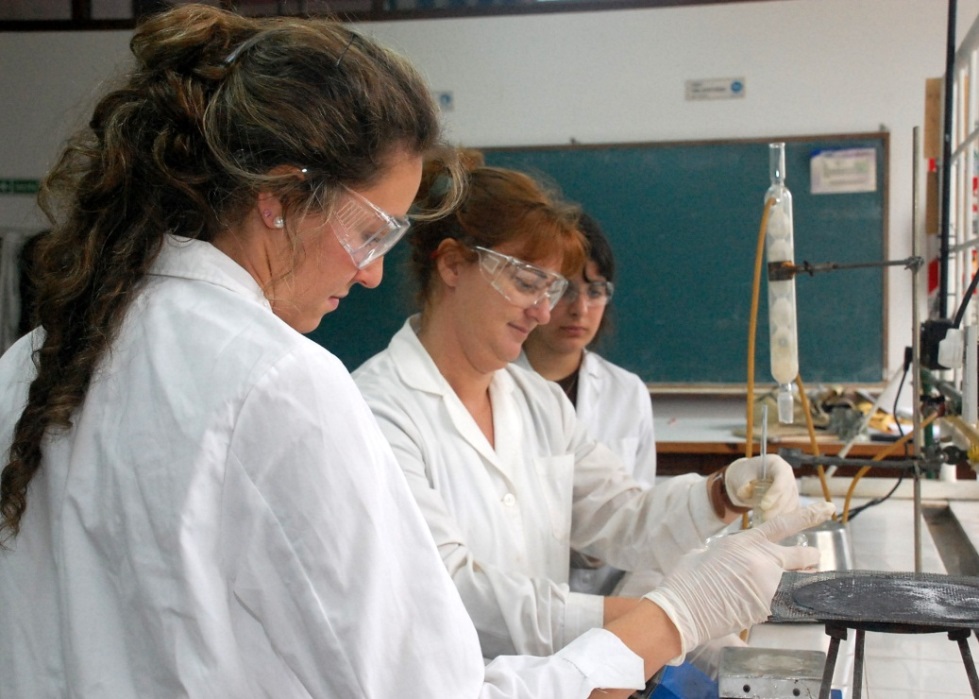 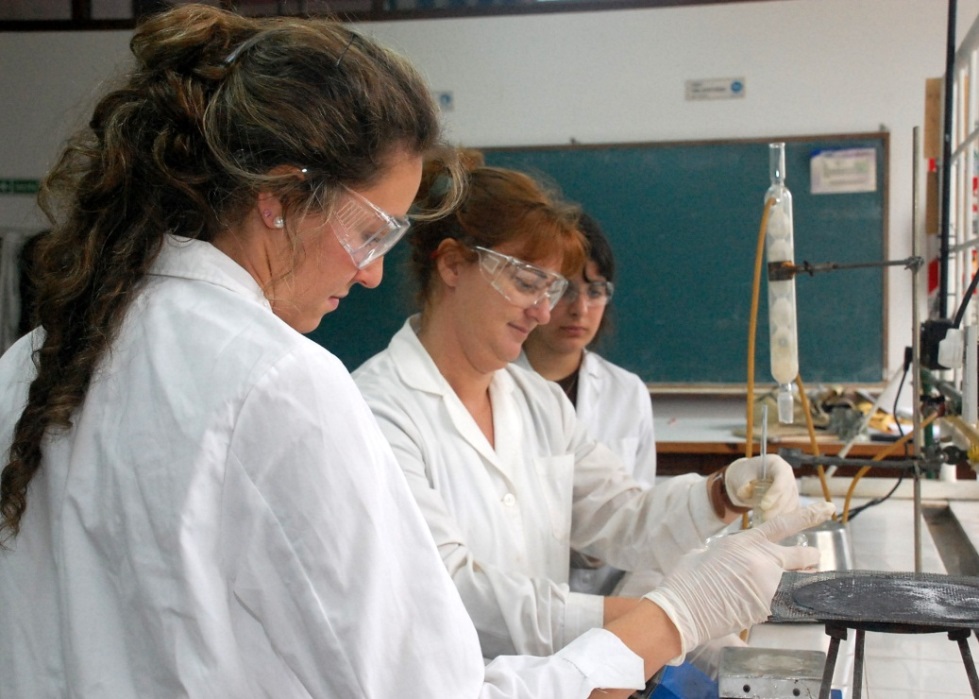 Lorem ipsum dolor sit amet, consectetur adipiscing elit, sed do eiusmod tempor incididunt ut labore et dolore magna aliqua.
Lorem ipsum dolor sit amet, consectetur adipiscing elit, sed do eiusmod tempor incididunt ut labore et dolore magna aliqua.
Nombre y Apellido
correoelectrónico@fcv.unl.edu.ar
[Speaker Notes: Placa de cierre y/o apertura (sin texto)]